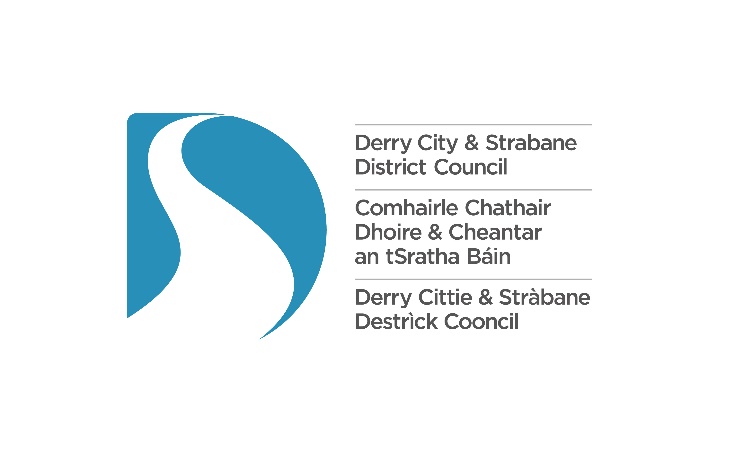 LOCAL COUNCIL ELECTIONS 2023
Welcome to the Count
Turnout Statement
The Moor
First Stage Results
The Moor
Declaration of Result
The following candidates have been duly elected in the The Moor district electoral area